Рекомендации старшеклассникам по выбору профессии и  составлению образовательного маршрута
Выбор профессии - одно из главных решений в жизни.
Профессии, связанные: c техникой - «Человек – Техника»
    
 Профессии  типа «Человек – Техника» объединяют в себе те виды деятельности, в которых происходит активное взаимодействие с разнообразными приборами, машинами, механизмами. 
Связаны:
-с созданием, монтажом, сборкой и наладкой технических устройств (инженер, радиомонтажник, сварщик...);
-с эксплуатацией технических средств (водитель, токарь, швея...); -с ремонтом техники (механик, электромонтер...).
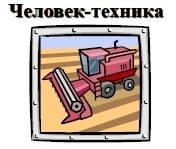 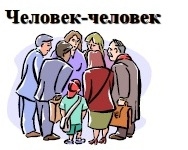 Профессии, связанные c людьми - «Человек – Человек» Профессии типа «Человек - Человек» предполагают постоянную работу с людьми.
Связаны:
-с медицинским обслуживанием (врач, медсестра...);
-с обучением и с воспитанием (воспитатель, гувернер, тренер, учитель...),
-с бытовым обслуживанием (продавец, проводник, официант...),-с правовой защитой (юрист, участковый инспектор...)
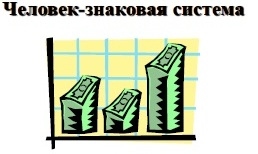 Профессии, связанные со знаковой системой «Человек – Знаковая система»В  качестве знаковой системы профессий типа «Человек — Знаковая система»  могут выступать цифры, числовые значения, коды, символы, тексты. Связаны:-с текстами (корректор, переводчик, машинистка...);-с цифрами, формулами и таблицами (программист, оператор ПК, бухгалтер, кассир...);-с чертежами, картами;-со схемами (штурман, чертежник, картограф...);-со звуковыми сигналами (радист, телефонист...).
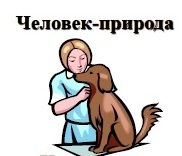 Профессии, связанные c природой -«Человек – Природа»В основе профессий профессий типа «Человек – Природа»:
лежит работа с природными объектами и явлениями. 
Связаны:с изучением живой и неживой природы (микробиолог, агрохимик, геолог...);с уходом за растениями и животными (лесовод, овощевод, фермер, зоотехник…);с профилактикой и лечением заболеваний растений и животных (ветеринар...).
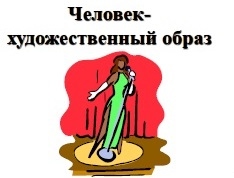 Профессии, связанные с художественным образом -                            «Человек – Художественный образ»Традиционно труд представителей профессий типа  «Человек — художественный образ», а также область их деятельности называют искусством.  
Художественный образ — результат мыслительной, познавательно-духовной и практической деятельности человека. Связаны:-с созданием, проектированием, моделированием художественных произведений (художник, парикмахер, кондитер композитор...);-с воспроизведением, изготовлением различных произведений искусства (ювелир, закройщик, реставратор, флорист, актер...).